ZÁKLADNÍ PŘEHLED VODNÍ BILANCE
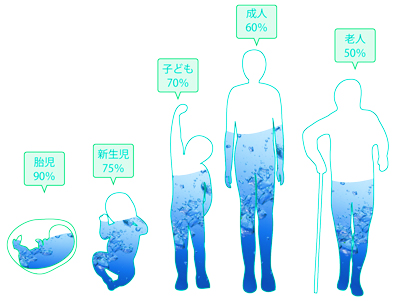 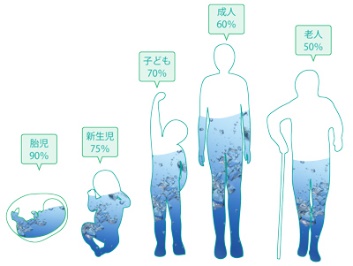 Minimální denní ztráta tekutin nutná pro zachování homeostázy činí u dospělého asi 1 700 ml. 
Z toho činí dýchání-pocení asi 850 ml, 100 ml odejde stolicí a minimálně 750 ml by mělo odejít močí.